Acrogymnosperms“Gymnosperms”
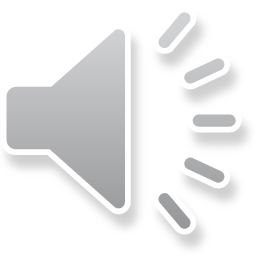 Judd et al pp. 216-232
“Gymnosperms”
Cycads  (many nearing extinction)
Gingkos (one left-- Gingko biloba)
Conifers  (have lost the chloroplast inverted repeat!)
Gnetales (have vessels like angiosperms, all other gymnosperms have only tracheids)
At least two extinct lineages that were polyphyletic with regards to currently extant “gymnosperms” (Acrogymnosperms)
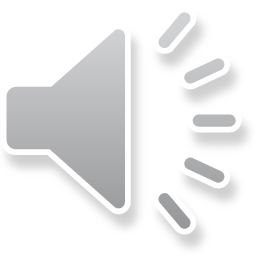 Acrogymnosperms
Slow to reproduce– up to year between pollination and fertilization
Seed maturation takes up to 3 years
Except for Gnetales, only tracheids in xylem 
Mostly wind pollinated
All are woody
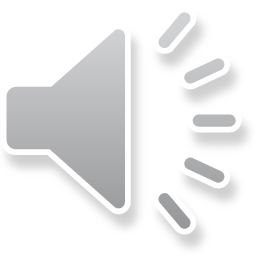 Cycads
An ancient group with primitive features, mostly southern hemisphere and endangered.
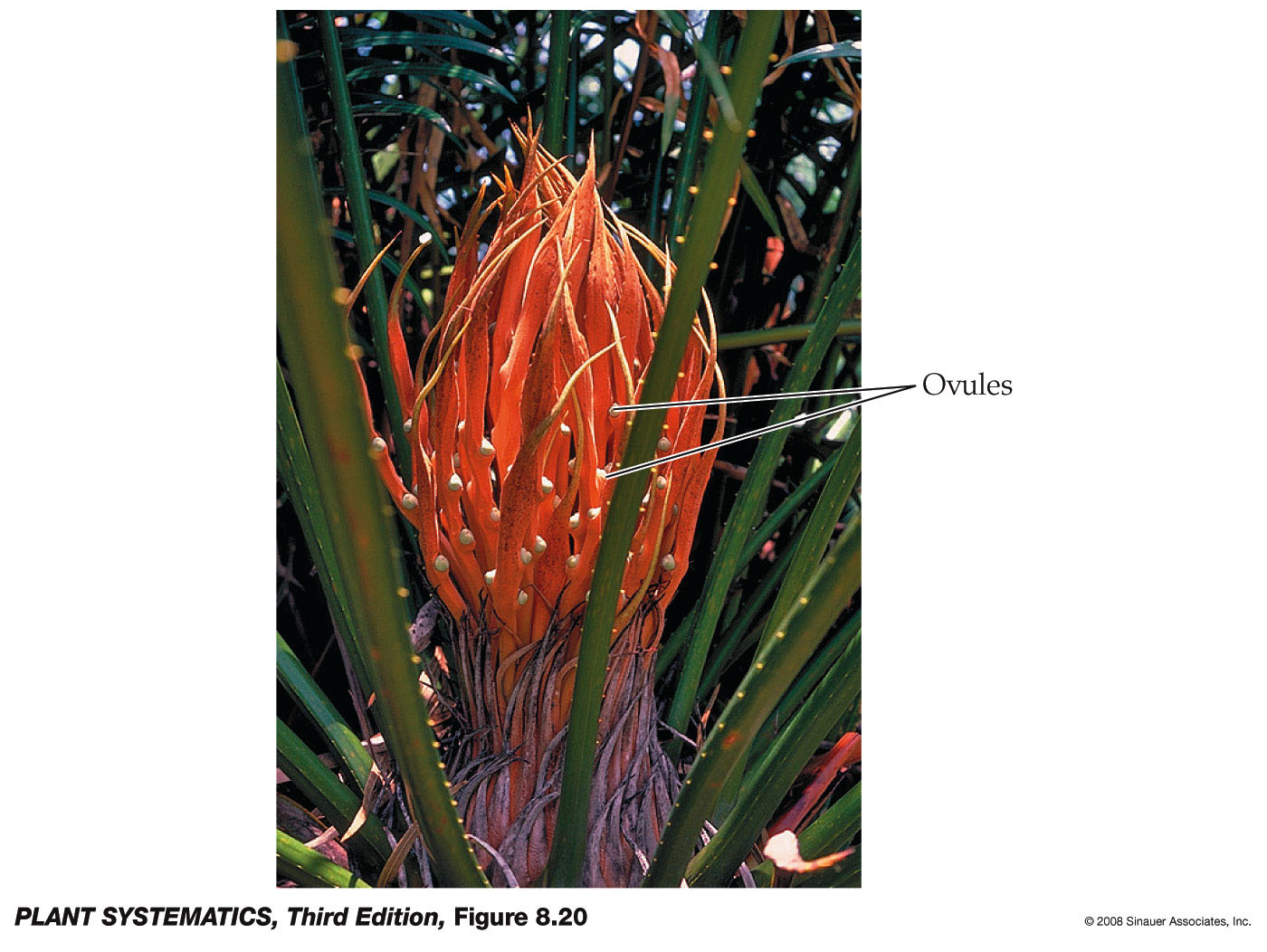 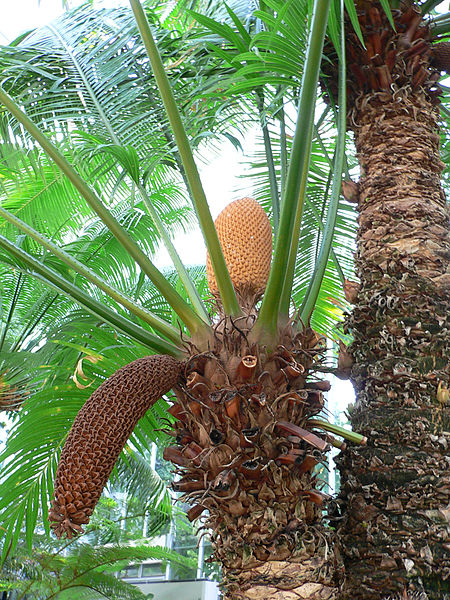 Male cones
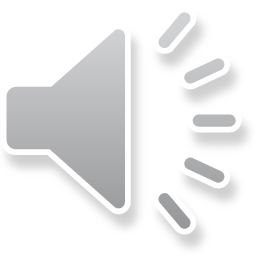 Cycad at Kirstenbosch Botanical Garden (male cones)
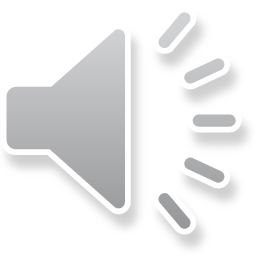 Ginkgoales
One member survives:  Ginkgo biloba, all the rest extinct.  They were widespread 120 MYBP.
Ginkgo biloba is possibly extinct in the wild, but used as ornamental because it does well as a shade tree in urban environments!  One of the few plants with sex chromosomes.
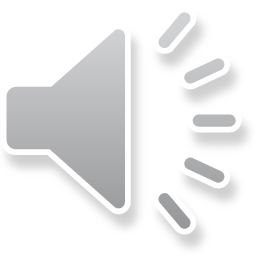 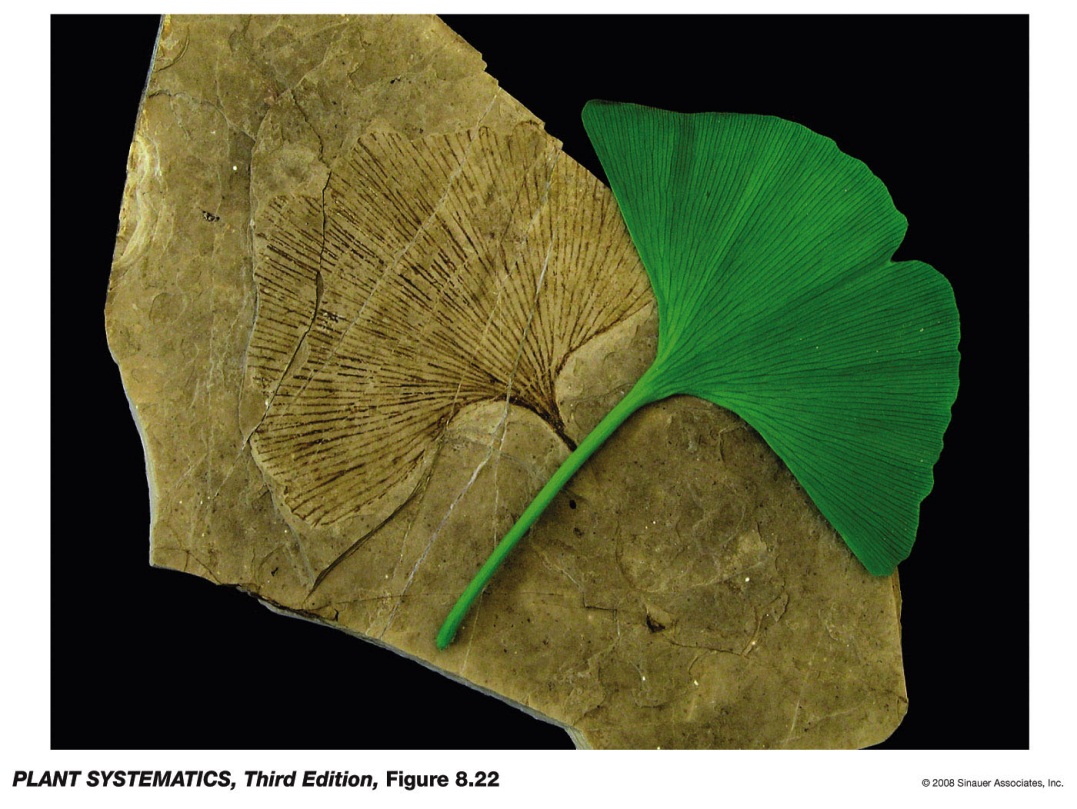 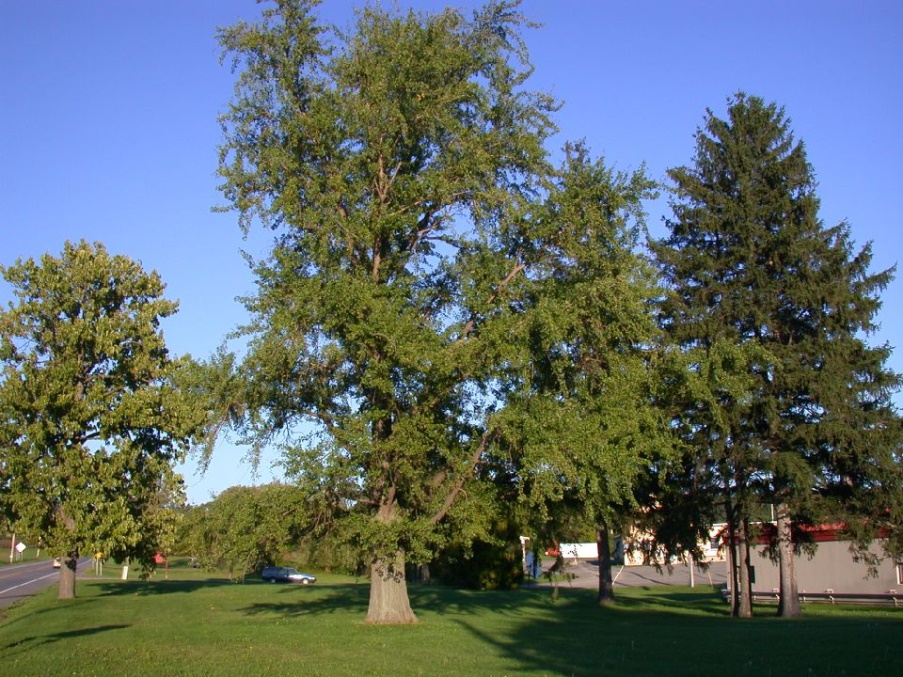 Ginkgo biloba-- dioecious
Ovulate plant
Staminate plant
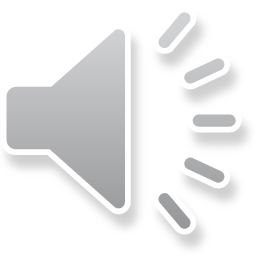 “Gymnosperms” are Polyphyletic, and a small part of the Spermatophytes (Seed Plants)
Angiosperms (except for Amborella) have vessels in the wood
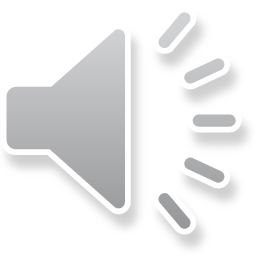 Conifers in the Gila includes both the Pinaceae and the Cupressaceae (Junipers).  Conifers have lost the chloroplast inverted repeat.   Gnetophytes have the inverted repeat.
By far more angiosperms than gymnosperms extant today.
Acrogymnosperms
Needles (Pinaceae) are better adapted to drought than broad-leaved trees.  (But not all Acrogymnosperms have needles, e.g. Gingko, Welwitschia).
Needles also cold hardy– above ground structures persist even in harsh environments
Evergreen habit has drawbacks– leaf death by disease, insects, etc., more damaging than for trees that produce new leaves each spring (But not all Acrogymnosperms are evergreen– e.g. Gingko)
Gametophytes much reduced compared to ferns
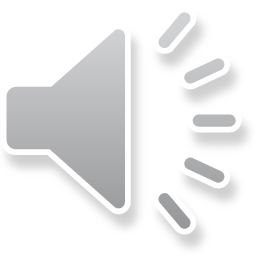 Acrogymnosperms
Swimming sperm (bryophytes, lycophytes, ferns) replaced by dispersal of the whole male gametophyte (pollen) except in Cycads and Gingko in which pollen is also dispersed but the sperm cells are still motile.   Naked seeds develop on the surface of reproductive structures.
“Seed ferns” & “Gymnosperms” are first seed plants
Food storage tissue in seed is part of the female gametophyte= haploid tissue.  Not the same as triploid endosperm that angiosperms have!  (double fertilization in Gnetophytes does not lead to endosperm, but rather to a second embryo which is aborted)
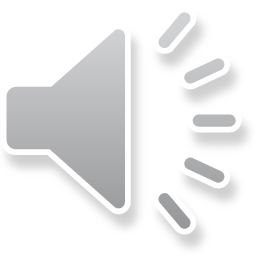 Acrogymnosperms
All acrogymnosperms except the Gnetophytes have only tracheids in their xylem.  Gnetophyte have features of both conifers (seeds not enclosed in an ovary) and angiosperms (vessels in the wood, somewhat flowerlike structures, & double fertilization, inverted repeat in chloroplast)
Conifers considered “softwood” while angiosperm trees are “hardwood”, has to do with whether vessel elements are present or not.
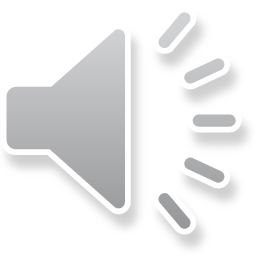 Xylem in Acrogymnosperms (except for Gnetophytes)
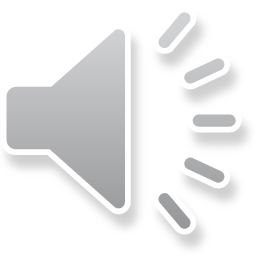 Xylem:  Difference between tracheids and vessel elements
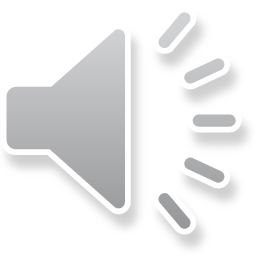 Gnetophytes
Ephedra trifurca
Welwitschia mirabilis
Very reduced leaves
Dioecious (separate male and female plants)
Ephedra-- Mostly desert species
Stems green
Very long lived– perhaps 1500-2000 years for oldest known specimens!
Only two leaves grow from the base and weather at the ends during entire life of plant
Stomata on top and bottom of leaves
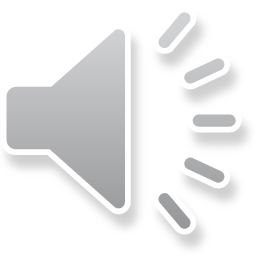 Gnetophytes
Ephedra trifurca
Welwitschia mirabilis
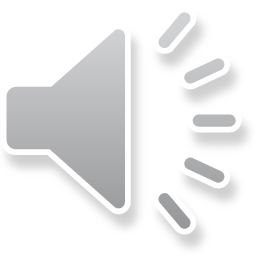 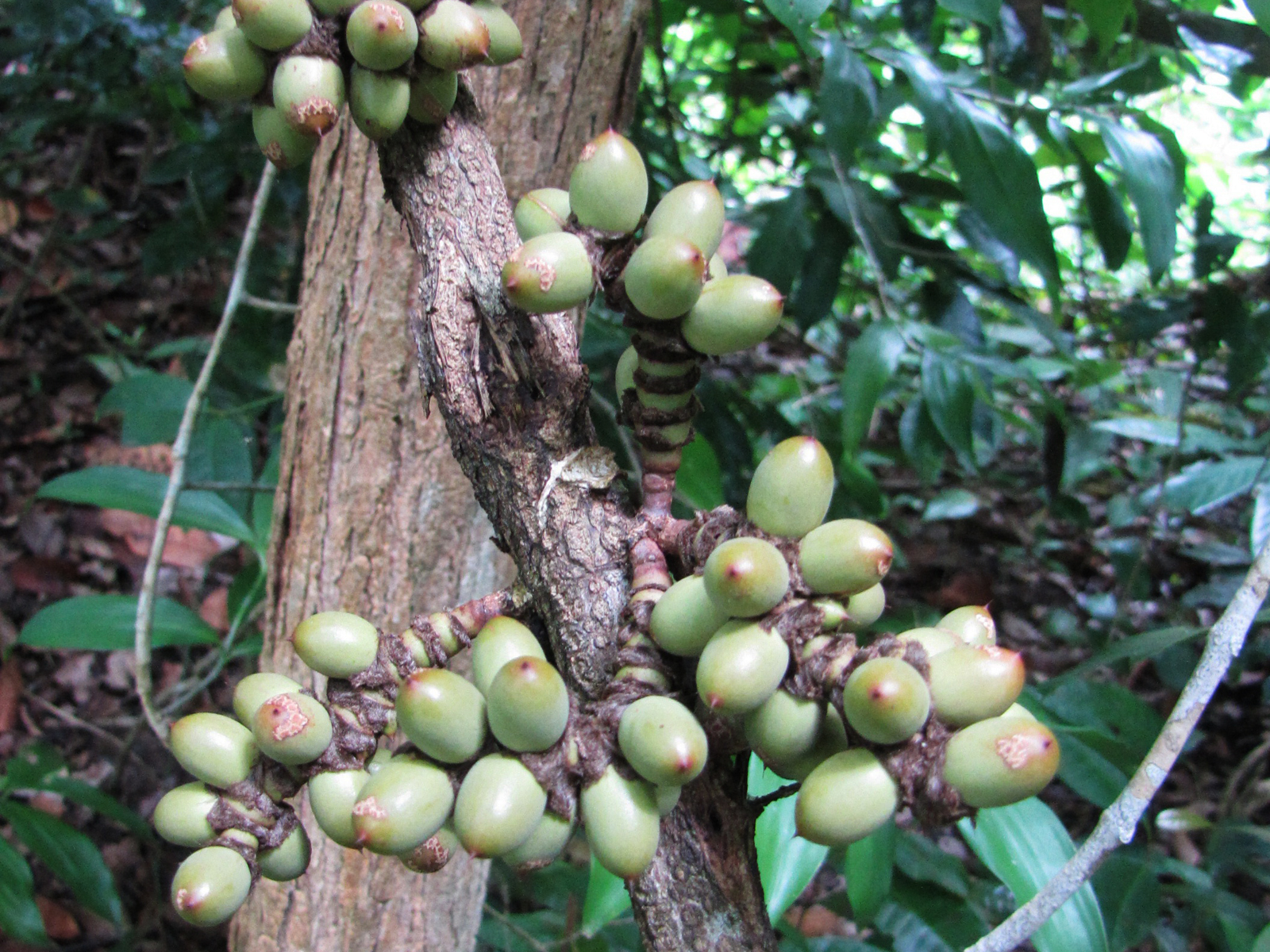 & Gnetum, a tropical genus with broad leaves
Gnetophytes– Ephedra trifurca
Male Cones
Female Cones
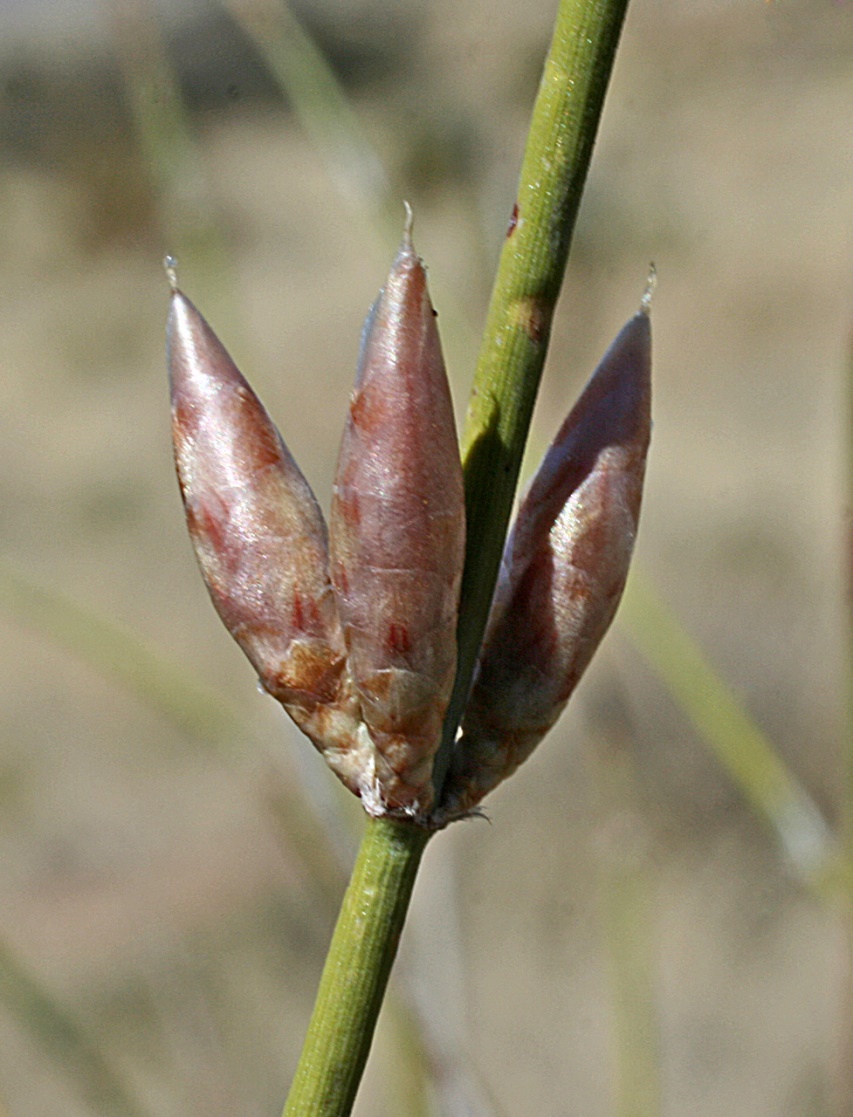 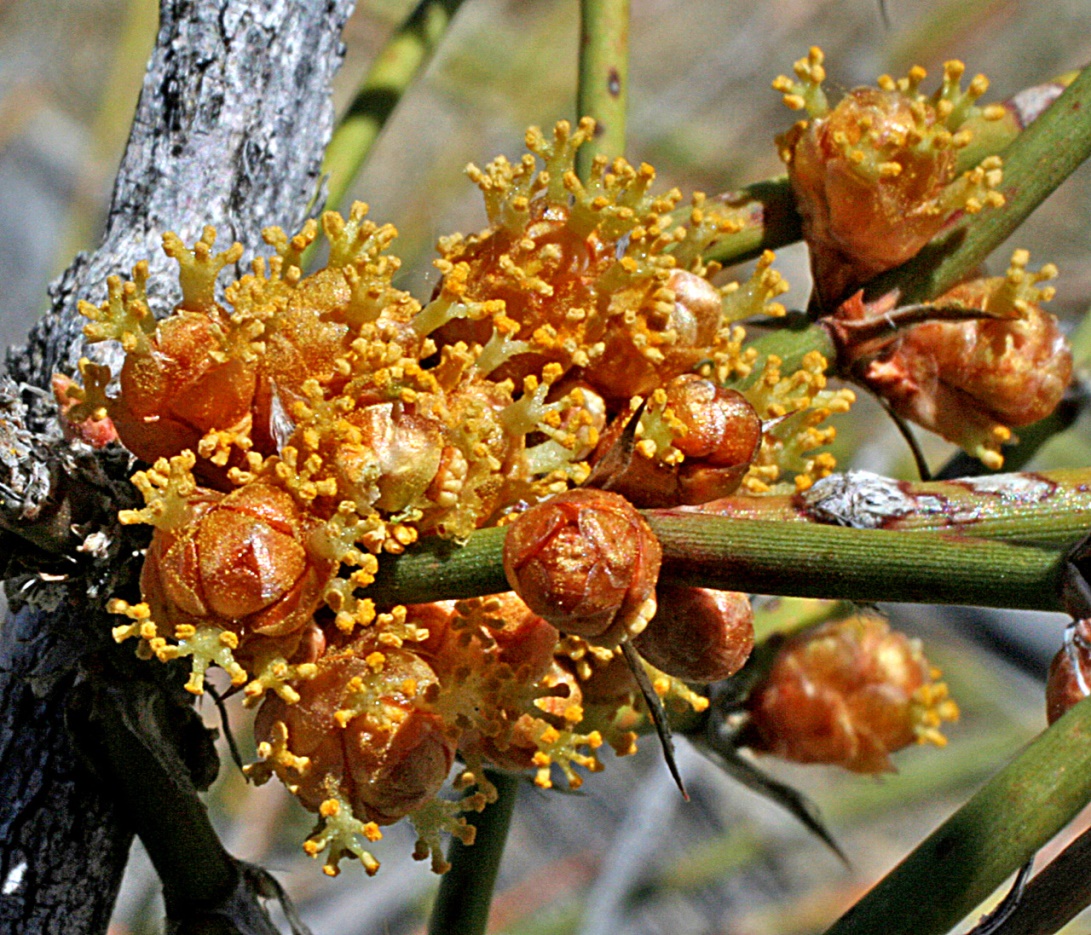 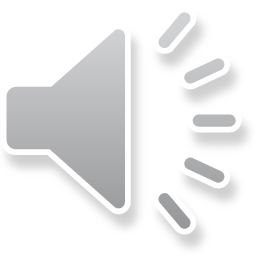 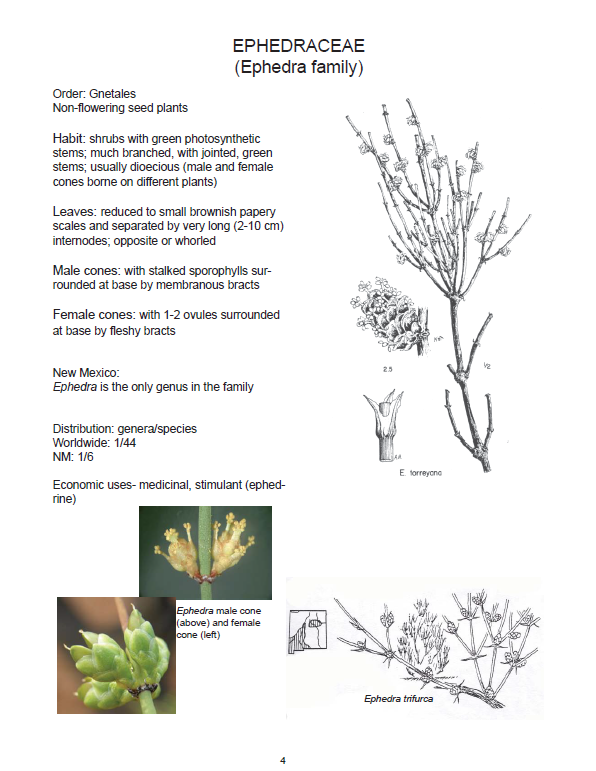 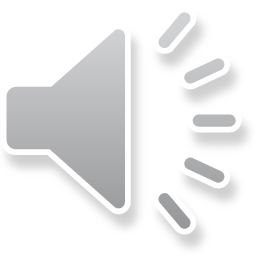 From the UNM Lab Manual by Jane Mygatt & Juliana Medeiros
Conifers (inverted repeat lost)-- Pinaceae
Generally two ovules per cone scale.  
Inversion of the ovules, with the micropyle (passage through integuments for pollen tube to reach ovule) facing the axis of cone
Wing of seed derived from cone scale.  Cone scales are modified short shoots and woody in the Pinaceae.  
Scales are subtended by bracts.  
Largest and most economically important group of gymnosperms (paper, building, ornamentals, etc). 
 Leaves needle like and sessile or fascicled. 
 Nearly all Northern Hemisphere (exception: Cedrus).
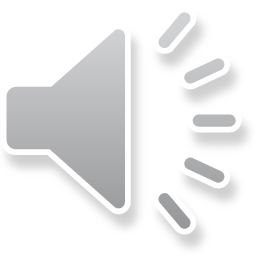 Conifers– Cupressaceae– only represented by Juniperus in the Gila
One to twenty ovules per cone scale, fusion of cone scale and bract.  
Cone scales wholly adnate to bract and fleshy.  
Cones are sometimes called “berry-like” but they are NOT berries.  
Micropyle facing away from the cone axis.  Leaves scale-like.
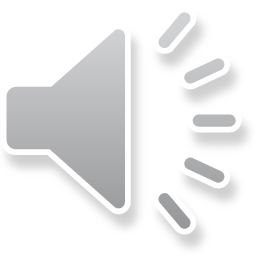 Conifers-- others
Elsewhere-- hemlocks, cedars, cypresses, redwoods,  giant sequoias, yews, and others.
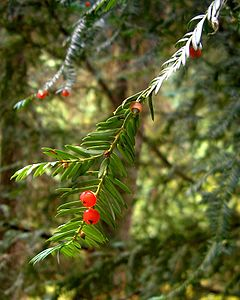 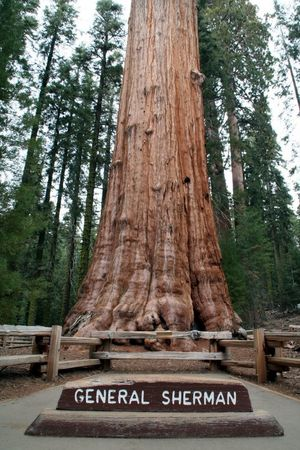 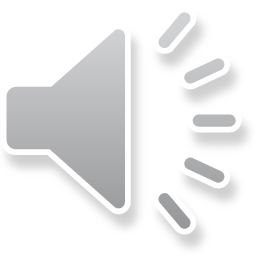 Giant sequoia– Sequoiadendron giganteum
Taxus brevifolia, Pacific Yew, the source of Taxol
Conifer life cycle
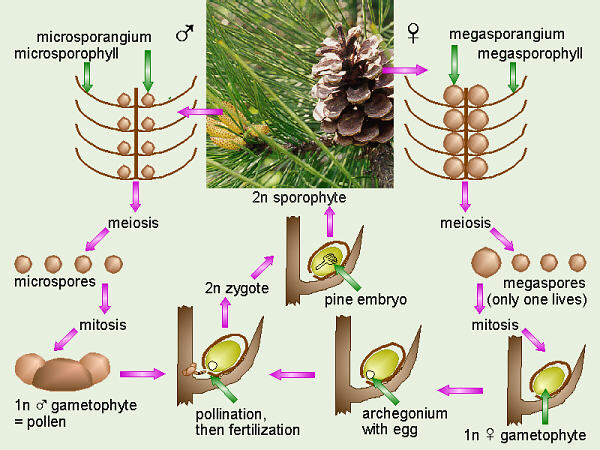 Cone scale;  they have omitted the subtending bract
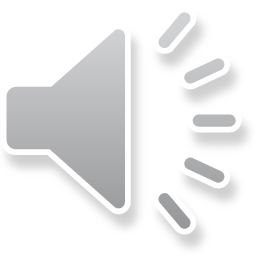 Pine pollen has  two air sacs for buoyancy in the wind (saccae)
Inverted ovule
Frequently a sticky droplet here to cause airborne pollen to adhere
Pinaceae in the Gila
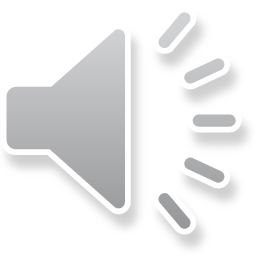 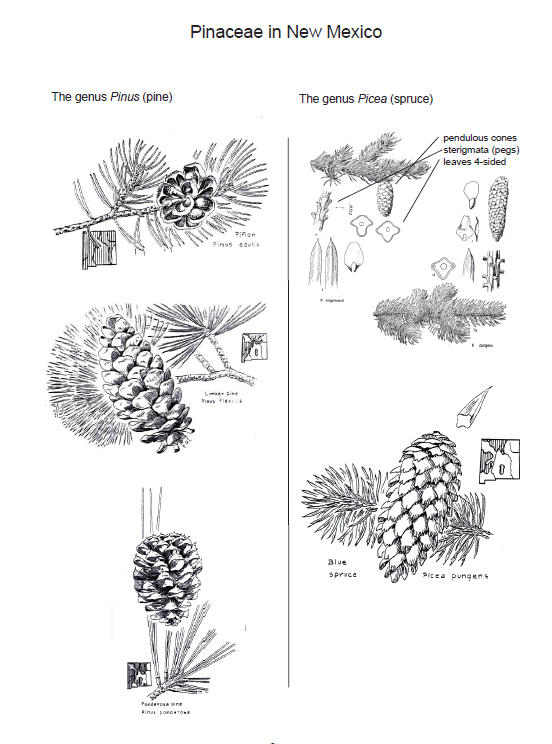 Fascicled needles;  cone scales with either conspicuous or inconspicuous bracts
Picea has solitary needles on pegs.
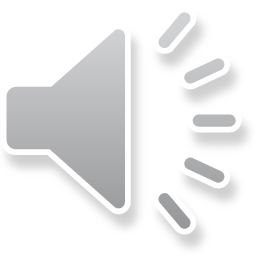 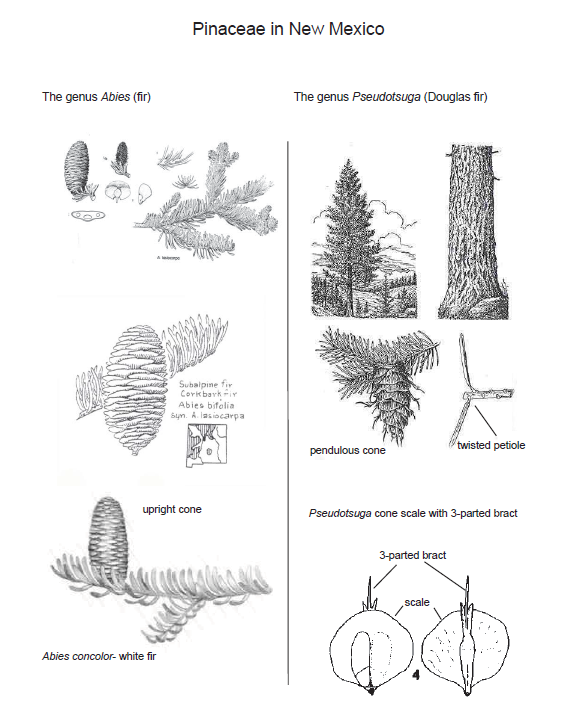 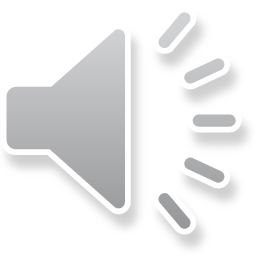 Abies has upright cones in top branches and needles that leave circular scars and not on pegs.
Twisted petiole gives impression that needles enter at 45 degree angle.
Pseudotsuga menziesii
Note long, three pointed bracts below the scales.
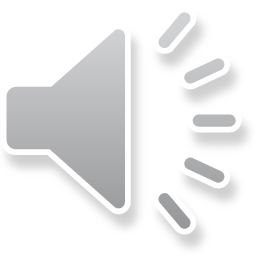 Pseudotsuga menziesii
Bracts in Pinaceae are free from the scale
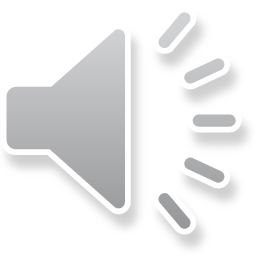 Pseudotsuga menziesii
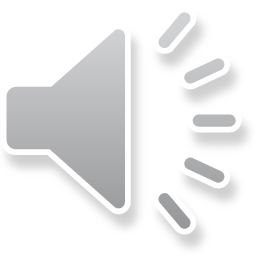 The wing is derived from the cone scale.
Pinus edulis
Male cones
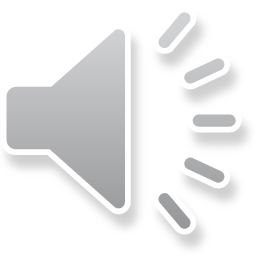 Female cone
Pinaceae have both types of cones on same plant
Pinus edulis
2 ovules per cone scale
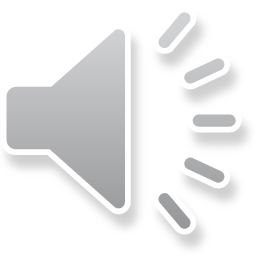 No wings on Pinus edulis seeds
Abies concolor
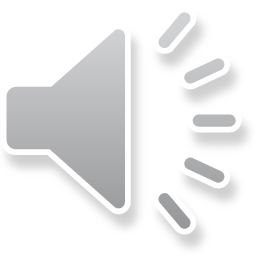 Abies= round scars, not pegs as in Picea
Abies concolor
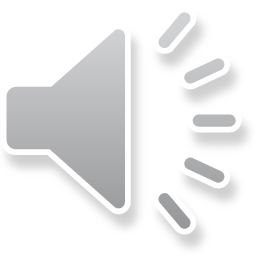 2 ovules per scale, and wings derived from scale
Picea pungens
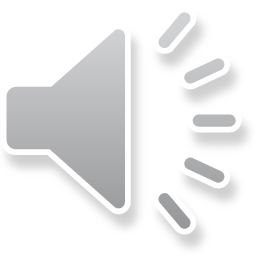 Elongate shape
Picea pungens
Pegs/pedestals
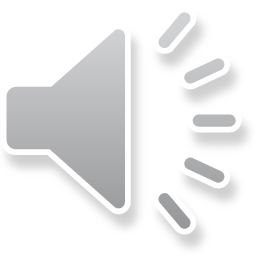 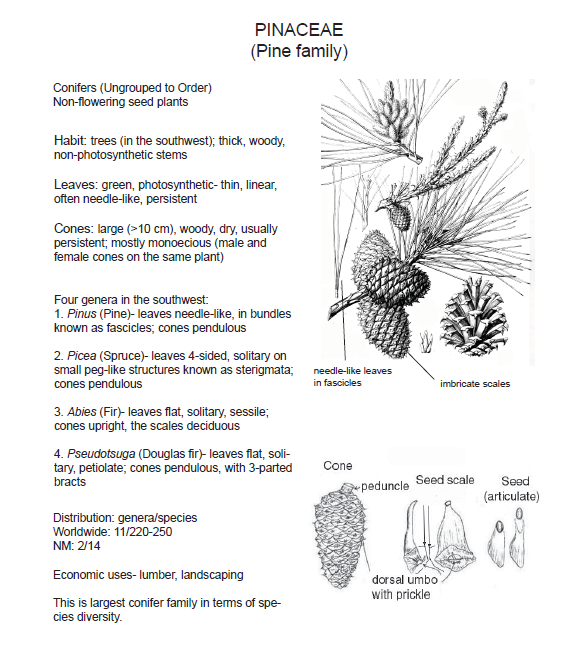 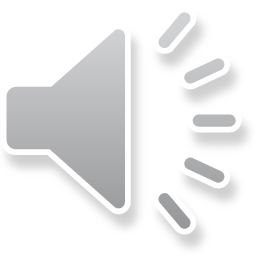 Cupressaceae in the Gila
Many species (but not all) of Juniperus are dioecious, remainder of the Cupressaceae are monoecious.  Hard to remember since our common Juniperus are the dioecious Juniperus species.
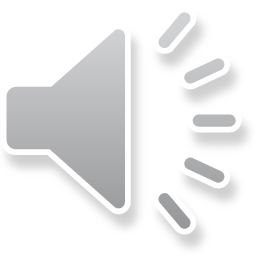 Juniperus deppeana
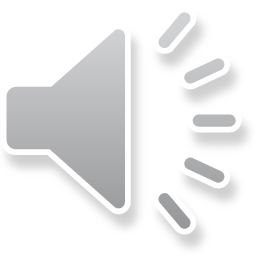 Pollen cone with pollen sacs
Juniperus deppeana
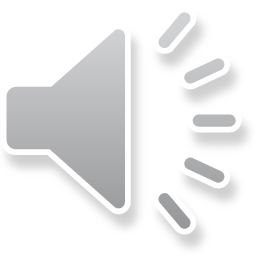 Ovulate cones
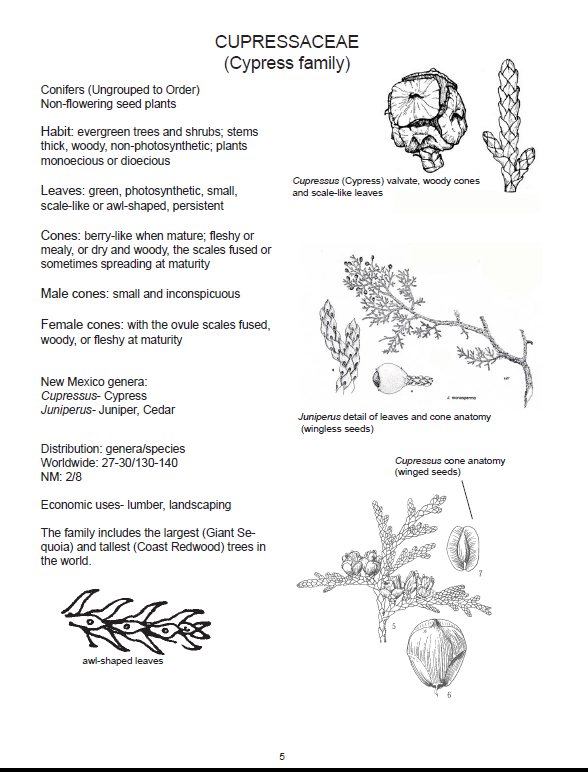 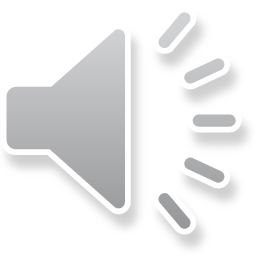 From the UNM Lab Manual by Jane Mygatt & Juliana Medeiros
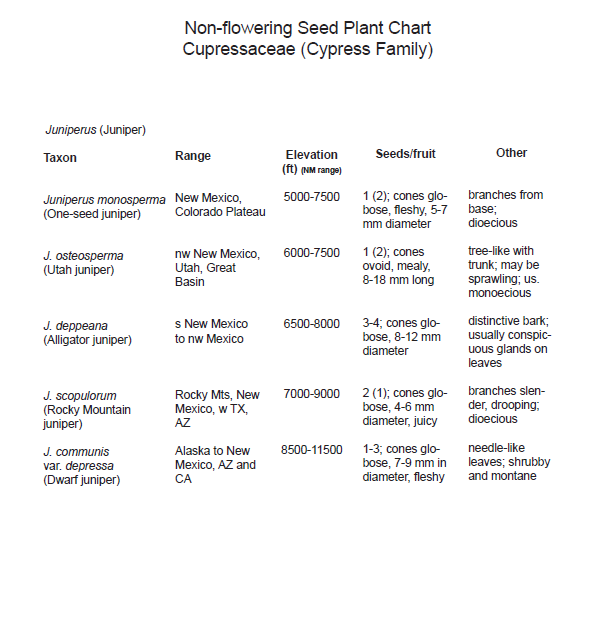 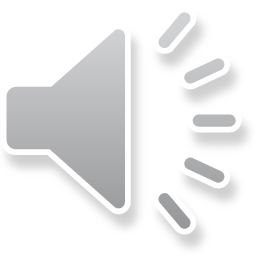 From the UNM Lab Manual by Jane Mygatt & Juliana Medeiros